Ο Τρόπος που ΜαθαίνουμεLearning styles
Χαρίκλεια Τσαλαπάτ
23/10/2022
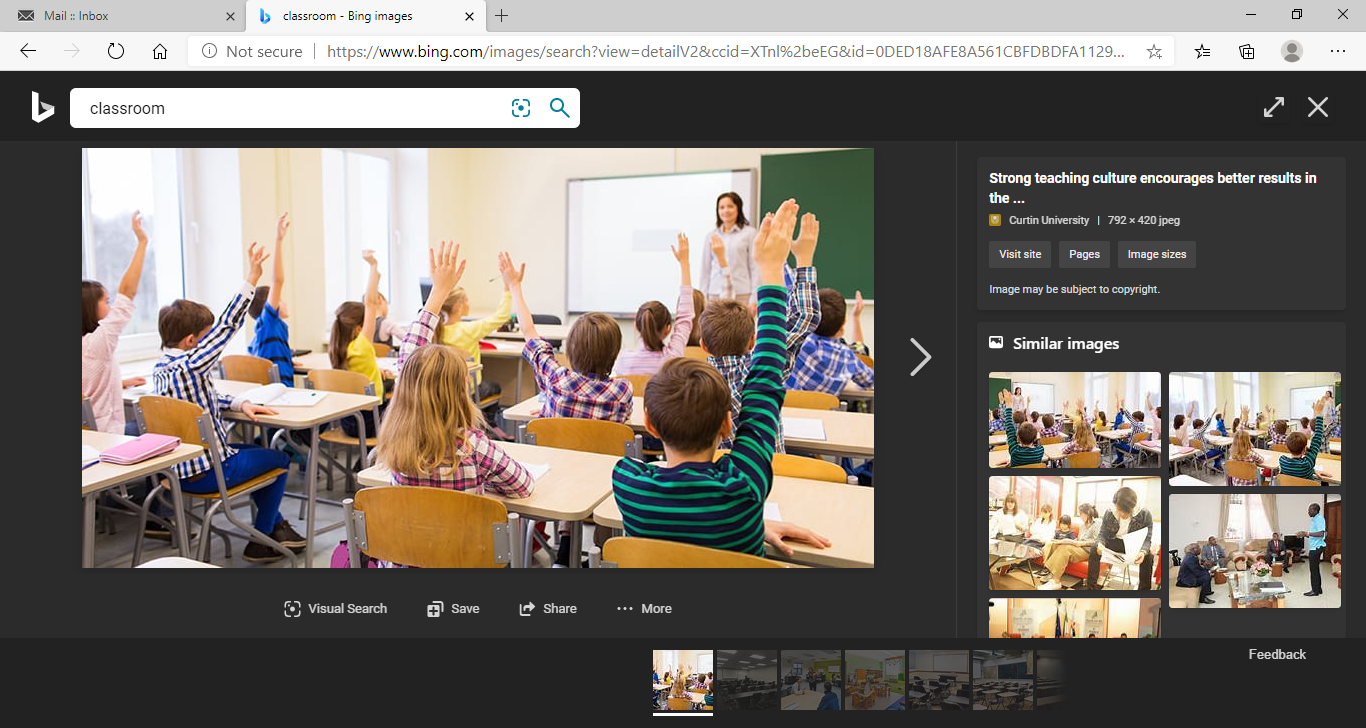 Ο Τρόπος που Μαθαίνουμε
Η διδασκαλία γίνεται παραδοσιακά με τον ίδιο τρόπο 
Ίσως και από προηγούμενους αιώνες
Αν και όλοι εκτεθήκαμε στο παραδοσιακό σύστημα …
… πλέον υπάρχει η άποψη ότι δεν μαθαίνουν όλοι με τον ίδιο τρόπο
Υπάρχει η γενικότερη αντίληψη της μάθησης (αντί για διδασκαλία)
Νέες μέθοδοι μετάδοσης και ανάπτυξης γνώσης
Ή τουλάχιστον «άνοιγμα» των παραδοσιακών μεθόδων σε νέες ανάγκες και αντιλήψεις
Ο Παραδοσιακός Τρόπος
Δάσκαλος και μαθητές
Εγώ γνωρίζω και εσείς όχι ! (μάλλον δεν ισχύει αυτό)
Η γνώση μεταφέρεται σε μια κατεύθυνση
Κάνει πολλές υποθέσεις σχετικά με τον τρόπο που μαθαίνουμε
Ότι μαθαίνουμε ακούγοντας
Ίσως με κάποια διαγράμματα γραφικά (στον πίνακα)
Κάνοντας ασκήσεις και επαναλήψεις
Στο τέλος όλοι προσαρμοζόμαστε σε αυτό τον τρόπο εκπαίδευσης
Χάνοντας πιθανόν την κριτική σκέψη και τη δημιουργικότητα
Ταξινόμηση bloomεξελιγμένη διεργασία του εγκεφάλου
Ενεργή μάθηση
Πώς μαθαίνουμε (Metcalf, Univ. of Texas)
10% θυμούνται αυτό που διαβάζουν
20% αυτό που ακούνε 
30% αυτό που βλέπουν 
50% αυτό που βλέπουν και ακούνε
70% αυτό που λένε 
90% αυτό που κάνουν και λένε
5%
10%
20%
Παραδοσιακή,
παθητική μάθηση
30%
50%
75%
Ενεργή μάθηση
90%
David Kolb
Θεωρία της μάθησης μέσα από την εμπειρία

Ο Kolb είπε ότι η μάθηση ξεκινά από μια εμπειρία

Που μας ωθεί να αμφισβητήσουμε την εικόνα που έχουμε για τον κόσμο

Να διευρευνήσουμε, να αξιολογήσουμε, να πειραματιστούμε

Να εφαρμόσουμε στην πράξη με ευέλικτους τρόπους

Να αλλάξουμε!
Ο κύκλος του Kolb (1984)Πρέπει να ολοκληρωθεί ο κύκλος για να μάθουμε
Δεν μαθαίνουν όλοι με τον ίδιο τρόπο! (David Kolb)
Ακούγοντας
Βλέποντας (observation, watching)
Με πειραματισμό (κάνοντας, by doing)
Χρησιμοποιώντας παλαιότερη εμπειρία (experience)
Διδάσκοντας κάποιον
Ένα νέο γεγονός, μια εμπειρία
Διαίσθηση και δράση
Διαίσθηση και παρατήρηση
Παρατήρηση και έρευνα, σημαντικό το τι δεν καταλαβαίνουμε
Εφαρμογή στην πράξη
Σκέψη και παρατήρηση
Σκέψη και δράση
Δημιουργία μιας νέας ιδέας ή αλλαγή υπάρχουσας ιδέας
David Kolb 1984
Learning styles
Ο Kolb είπε ότι υπάρχουν διαφορετικοί τρόποι να μάθει κανείς

Που τους βασίζει στον κύκλο του
Feel and do  		Με διαίσθηση και δράση
Think and do 	Πληροφορία στην πράξη
Think and watch  	Σκέψη και παρατήρηση
Feel and watch 	Με παρατήρηση και διαίσθηση 


Διαφορετικοί άνθρωποι προτιμούν να μάθουν με διαφορετικό τρόπο 

Πολλοί παράγοντες επηρεάζουν τις προτιμήσεις μας
Κοινωνικό περιβάλλον
Εκπαιδευτικές εμπειρίες
Ο βασικός τρόπος σκέψης του ατόμου (the basic cognitive structure of an individual)
Jarvies Πειραματισμός
Jarvies
Το άτομο (1)
Κατάσταση (2)
Εμπειρία (3)
Το άτομο: ενισχυμένο αλλά όχι αλλαγμένο (4)
Εξάσκηση Πειραματισμός (5)
Αξιολόγηση (8)
Αποθήκευση στη μνήμη (6)
Εκλογίκευση και συλλογισμός (7)
Το άτομο: αλλαγμένο και με περισσότερη εμπειρία (9)
Συγκράτηση γνώσης
5%
10%
20%
Παραδοσιακή,
παθητική μάθηση
30%
50%
75%
Ενεργή μάθηση
90%
Άσκηση (όχι τεστ!)
Αναλογιστείτε τον τρόπο με τον οποίο μαθαίνετε εσείς!
Learning Styles Inventory
Belbin – ρόλοι σε ομάδα
Ο δημιουργικός: έχει νέες ιδές, επιλύει προβλήματα

Ο αξιολογητής: κρίνει αμερόληπτα

Ο συντονιστής: φροντίζει να μη χάνει η ομάδα το στόχο της 

Ο ερευνητής πηγών: μπορεί η ιδέα μας να σταθεί στον έξω κόσμο?

Ο ομαδικός παίκτης: κρατά την ομάδα ενωμένη

Ο εξειδικευμένος

Ο υλοποιητής: σχεδιάζει αποτελεσματική στρατηγική υλοποίησης και την υλοποιεί αποτελεσματικά

Αυτός που διαπλάθει: φροντίζει να κρατά η ομάδα το ρυθμό υλοποίησης 

Ο ελεγκτής ποιότητας, αυτός που τελειώνει την εργασία,
Belbin sourses
http://www.belbin.com/about/belbin-team-roles/ 
http://www.belbin.com/media/1336/belbin-for-students.pdf 
https://www.belbin.com/media/1335/belbin-for-lecturers.pdf
1η παρουσίαση
Λογισμικό / υπηρεσίες εκπαίδευσης
Επιλέγετε ένα λογισμικό που μπορεί να χρησιμοποιηθεί στα πλαίσια συγκεκριμένου:
Μαθήματος ή
Σεναρίου μάθησης
Παρουσιάζετε:
Την ομάδα στόχο
Την υπάρχουσα κατάσταση και εκπαιδευτικές ανάγκες
Το λογισμικό υπηρεσία
Τον τρόπο που προτείνετε να χρησιμοποιηθεί στη μάθηση για να βελτιώσει τη μαθησιακή εμπειρία 
20 λεπτά, 10 λεπτά για συζήτηση
Πηγές
Παλαιγεωργίου
Κόμης
Γρηγοριάδου
David Kolb: Experience as the source of learning and development (1984)
Ομάδες
Δήλωση μέχρι 9 Οκτωβρίου